ESCUELA SUPERIOR POLITECNICA DEL LITORAL
 
FACULTAD DE ECONOMÍA Y NEGOCIOS
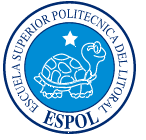 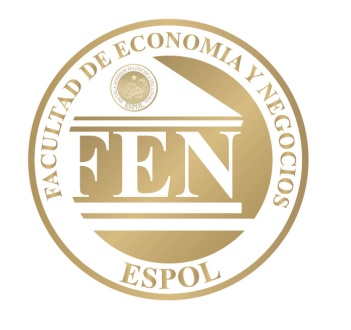 PROYECTO DE CREACIÓN DE UN 
CONJUNTO RESIDENCIAL UNIVERSITARIO 
EN LA CIUDAD DE GUAYAQUIL
 
 Tesis de Grado
 
Previa la obtención del Título de:
 
Economista con  Mención en Gestión Empresarial
  
Presentado por
 
Edgar Arturo Veintimilla Sánchez
 
Guayaquil-Ecuador
 
2012
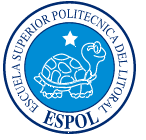 “Memoria de acuerdo al
Proyecto de Titulación para la Obtención del Título de Economista con Mención en Gestión Empresarial
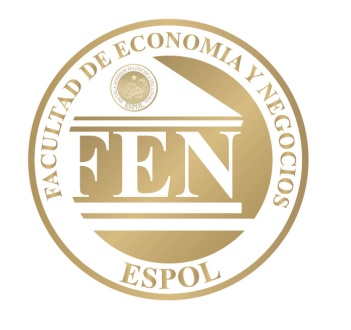 LARES
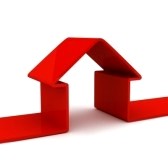 “PROYECTO DE CREACION DE RESIDENCIA UNIVERSITARIA EN LA CIUDAD DE GUAYAQUIL”.
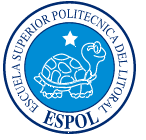 LARES
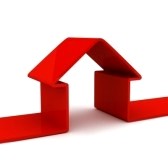 ESTRUCTURA DE LA PRESENTACIÓN
1. Antecedentes
5. Estrategias de Mercadeo
2. Justificación del tema
6. Plan Operativo
3. Análisis Estratégico
7. Estudio Económico-Financiero
4. Estudio de Mercado
8. Conclusiones y 
Recomendaciones
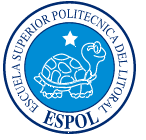 LARES
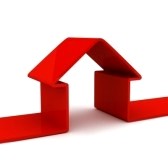 Antecedentes	Residencias Estudiantiles en el Mundo	Residencias en el EcuadorJustificación
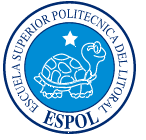 LARES
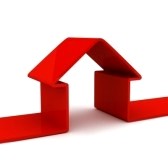 Misión
Proporcionar alojamiento para estudiantes universitarios que provengan en su mayoría  de fuera de la urbe, dentro de un ambiente adecuado que los lleve a enriquecer su calidad de vida mediante programas complementarios-deportivos, académicos y culturales, para su formación integral.
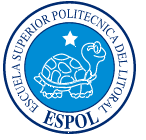 LARES
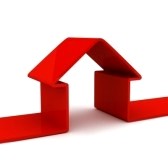 Visión

 Llegar a ser en los primeros cinco años una  empresa consolidada y competitiva que responda a las más estrictas exigencias de los huéspedes  de la residencia universitaria dentro de la ciudad de Guayaquil, cubriendo sus expectativas con nuestros servicios.
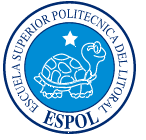 LARES
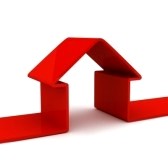 Análisis Estratégico
Análisis PEST
Político

Económico

Social

Tecnológico
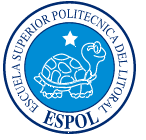 LARES
LARES
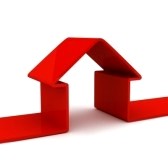 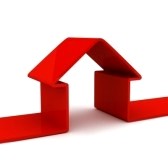 Análisis Estratégico
Ciclo de vida en el mercado
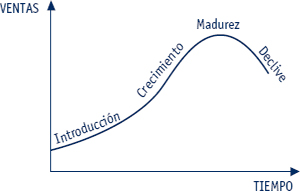 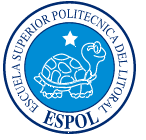 Análisis Estratégico
LARES
LARES
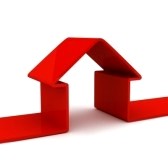 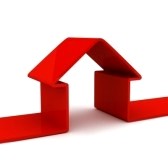 Análisis Estratégico
Matriz BCG
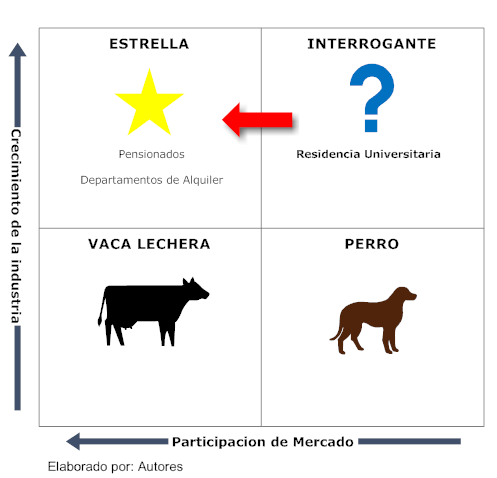 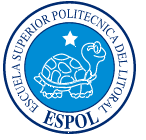 LARES
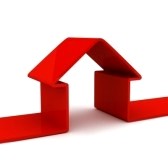 Análisis Estratégico
Fuerzas de Porter
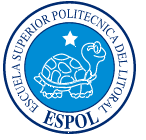 LARES
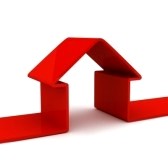 Estudio de Mercado
Obtención de Información 
		- Fuentes Secundarias
		- Fuentes Primarios
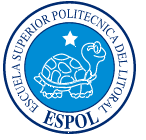 LARES
LARES
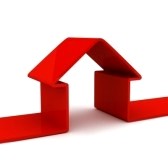 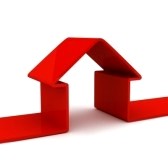 Estudio de Mercado
Croquis de las Universidades de la ciudad de Guayaquil
RESIDENCIA UNIVERSITARIA
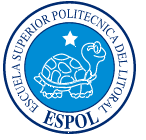 LARES
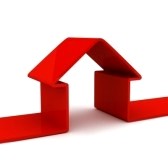 Estudio de Mercado
Tamaño de la Muestra
n = z2 p q N/ (e2 (N-1)+ z2p q = 354
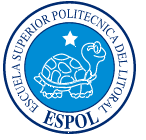 LARES
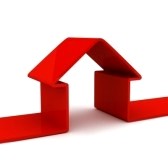 Estudio de Mercado
Estratificación de Estudiantes Universitarios
Fuente: Dirección de Bienestar Estudiantil de Universidades
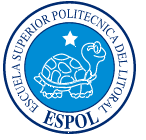 LARES
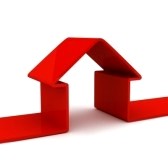 Tabulación de resultado de la encuesta
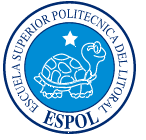 LARES
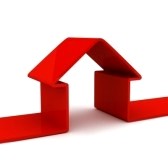 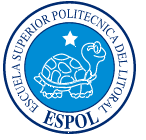 LARES
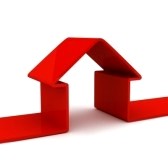 Estudio de Mercado
Competidores
	- Características
		Cercanía a la Universidad
		Transporte Servicio Publico
		Grupos

	- Precios
		





	 
	- Servicios
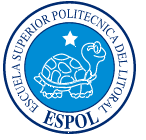 LARES
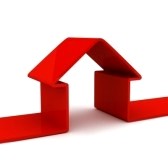 Estrategias de Mercadeo
Marketing Mix
Producto-Servicio

Precio






Plaza
		- Canal de distribución (directo)
		- Merchandising (Eventos en el local)
		- Logística
			Captación de clientes
			Prestación de Servicios
Promoción
		- Ventas (descuento: pronto pago, tiempo, frecuencia)
		- Fuerza de Ventas (Pagos a universidades)
		- Publicidad (Tripticos, revistas, periodicos)
		- Marketing Directo (Casa Abierta, Ferias)
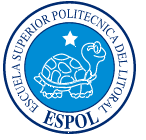 Total de Estudiantes en la Plaza
25.825 estudiantes
Total de Estudiantes Extranjeros
4.544 estudiantes
Estudiantes extranjeros con nivel de ingreso de interes (23%)
1046 estudiantes
Nivel de Aceptación (93%)
973 estudiantes
Aceptación de Precio (40%)
389 estudiantes
Población Objetivo
LARES
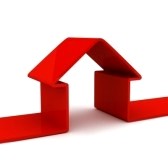 Determinación de cantidad demandada
Fuentes secundarias
Fuentes primarias
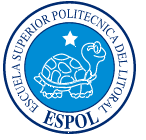 Cantidad Demandada: 36,5% de la Población Objetivo (148)
LARES
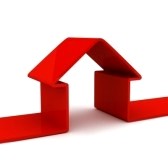 Plan Operativo
Macro localización
 
Micro localización

Ubicación

Distribución de la residencia
	- Habitación
	- Áreas de recreación
	- Área administrativa

Capacidad Instalada
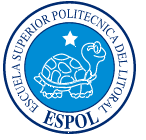 LARES
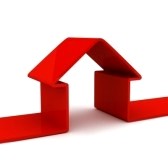 Estudio Económico
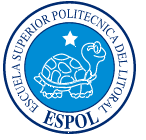 LARES
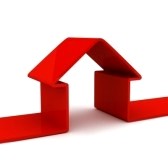 Estudio Económico
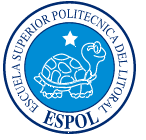 LARES
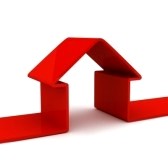 Estudio Económico
Financiamiento 
Emisión de títulos mercantiles mobiliarios
Constitución de un fideicomiso inmobiliario
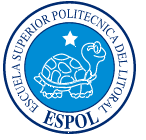 LARES
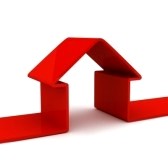 Estudio Económico
Punto de equilibrio =            Costos Fijos        .        
                                   % Margen de Ganancia
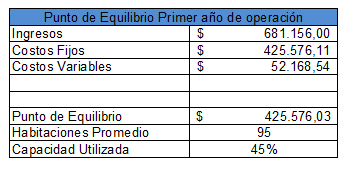 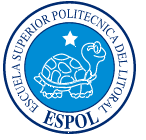 LARES
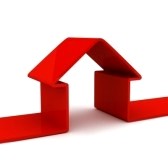 Estudio Económico
Análisis Financiero
Eficiencia Económica =  __EBT___ = 42,45% 
                                                VENTAS

Eficiencia Operativa =   __VENTAS__ = 24,76%
                                                 ACTIVOS
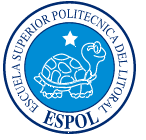 LARES
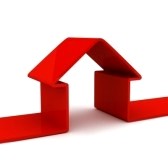 Estudio Económico
ROA    = __EBT_   = 11,75%
		          Activos

ROE   =  _U. Neta     = 15,30%
     Patrimonio
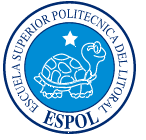 LARES
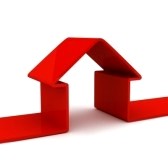 Análisis de Sensibilidad
La cantidad de estudiantes puede disminuir hasta en un 13,50% de la cantidad proyectada.

Los precios pueden disminuir hasta en un 15,50% del precio original establecido.

Los gastos pueden tener un aumento de hasta el 36%.
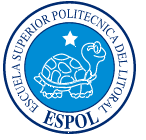 LARES
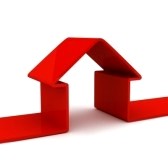 Criterios Evaluativos
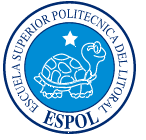 LARES
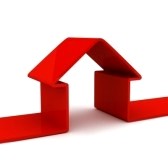 Conclusiones
Gran oportunidad de negocio.

Atractivo método de financiamiento 

Estudios revelan alto nivel de aceptación

La falta de competencia directa a nivel local. 

Factibilidad Económica y Financiera.
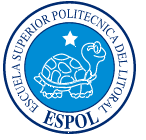